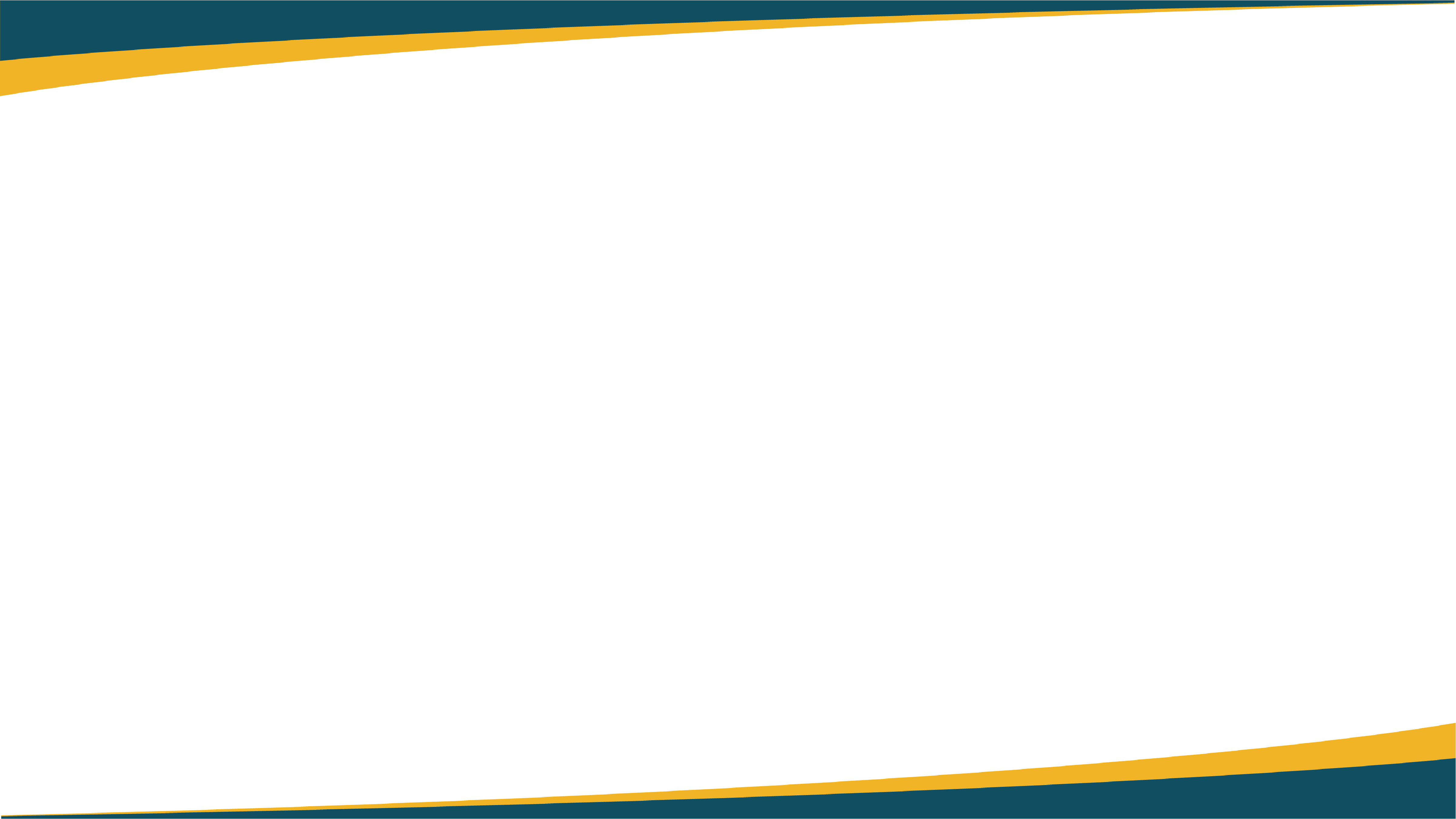 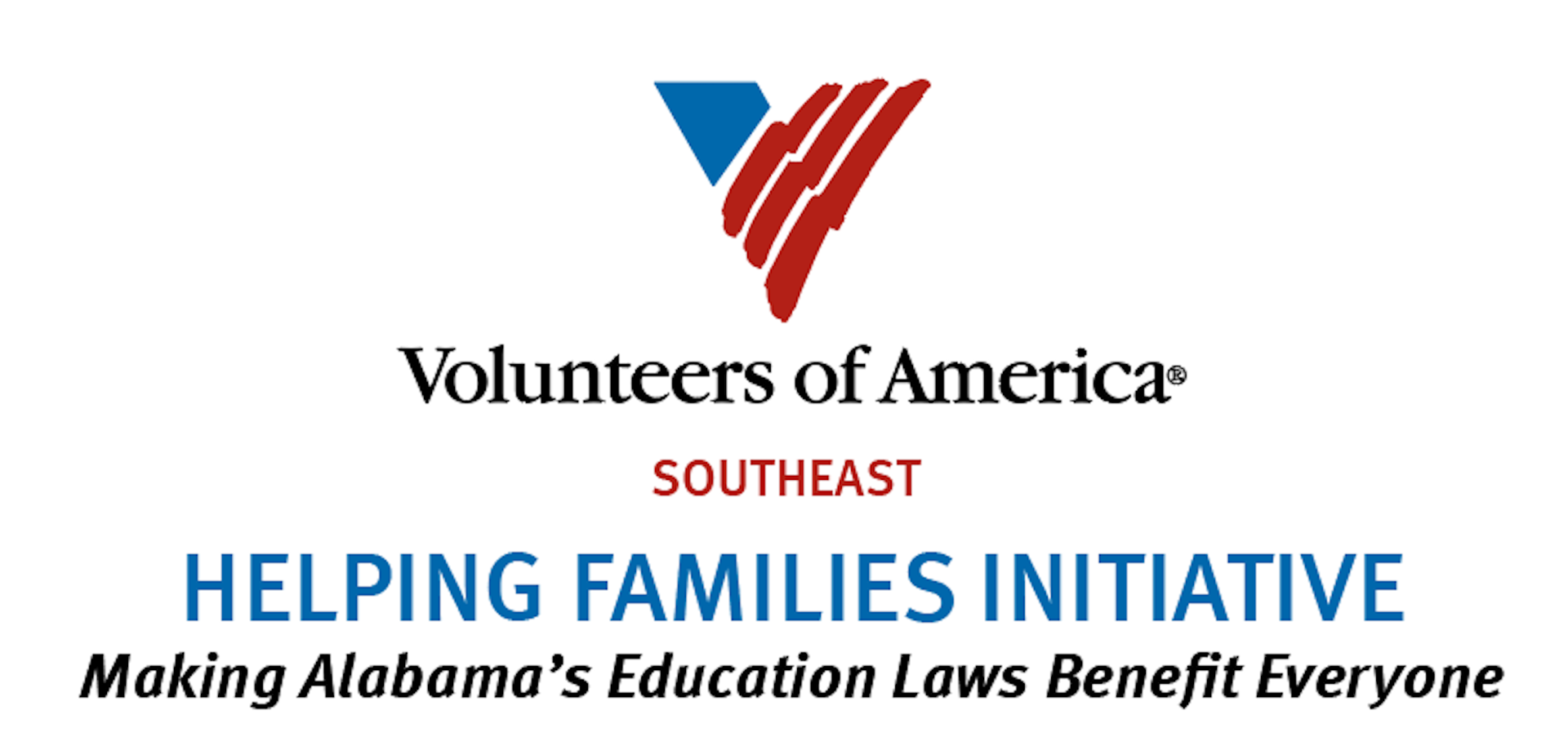 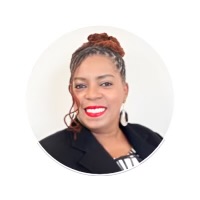 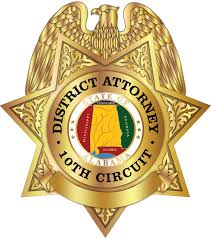 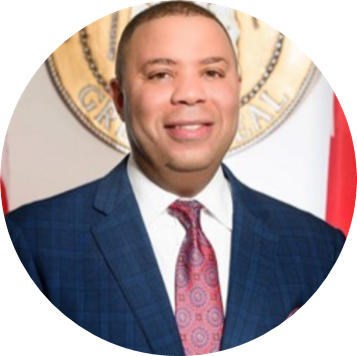 Tina Thornton, Executive Director Helping Families Initiative
District Attorney, Danny Carr                10th Judicial Circuit Court
[Speaker Notes: Our Mission:
The Helping Families Initiative (HFI) is a crime-prevention effort designed to improve family functioning, child well-being, and educational outcomes through assessment, intervention, and social service referrals.]
HFI Case Officer Team
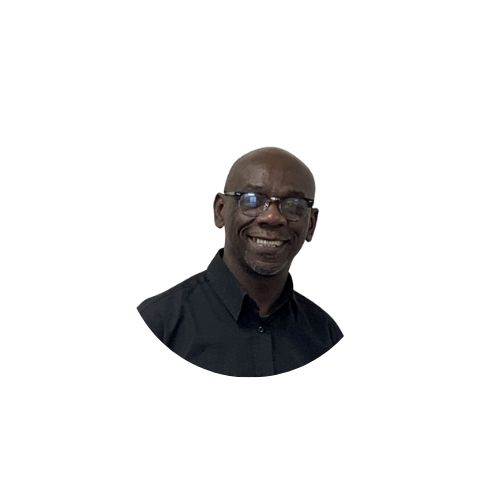 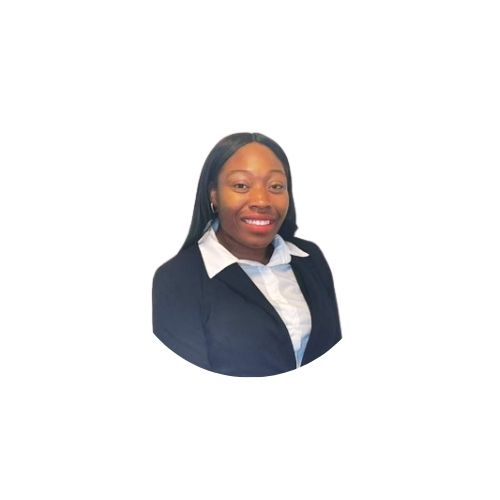 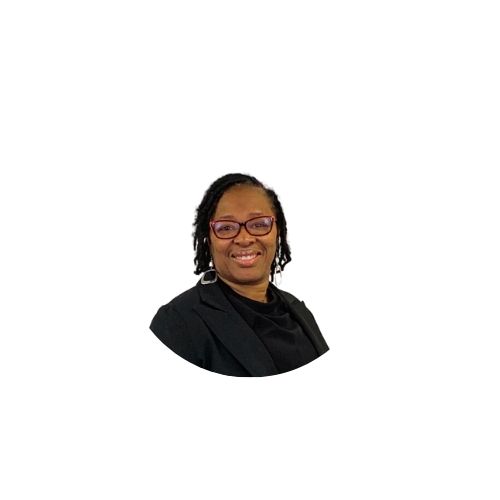 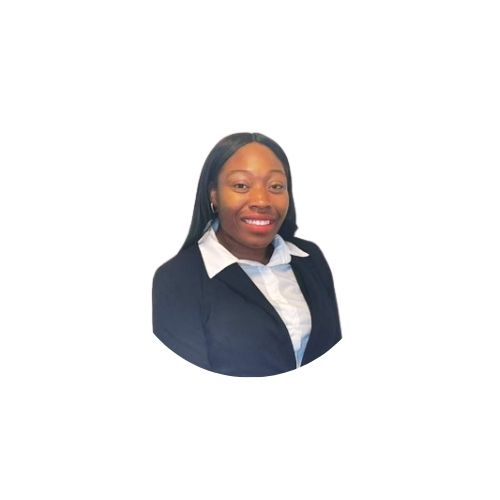 Vacant Intern Positions
HUFFFMAN
AUSTIN, DE’SHANNA
WENONAH 
FORTE,  SHARON
JACKSON OLIN 
BELL, JEROME
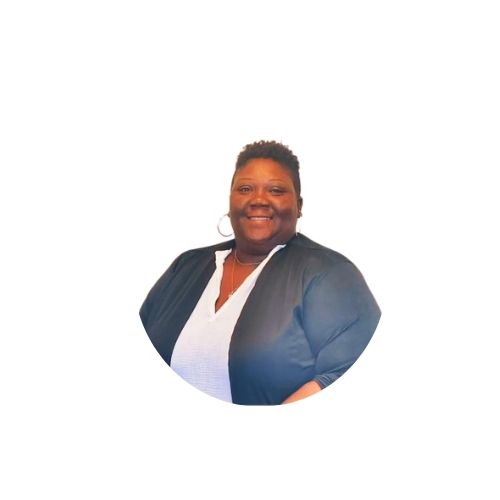 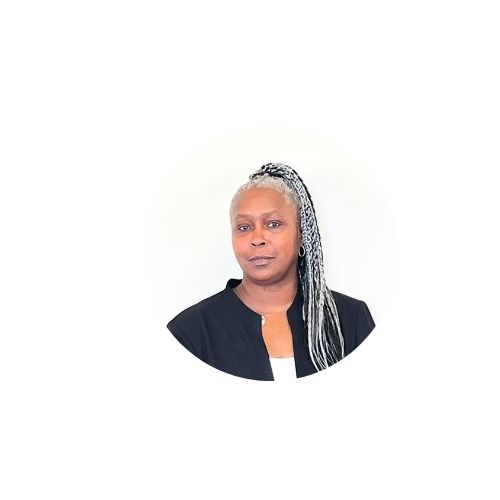 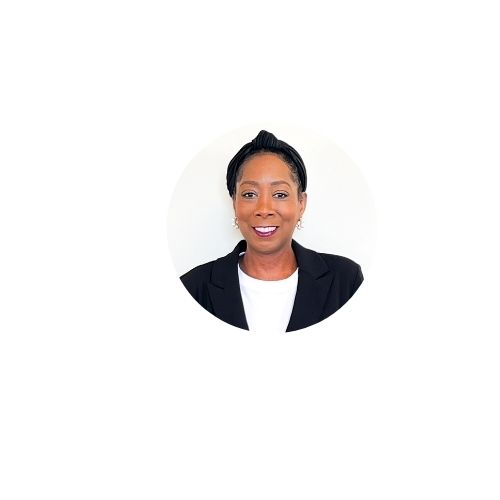 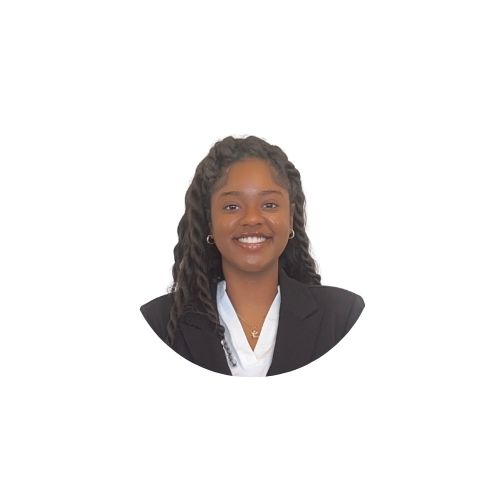 WOODLAWN
IKNER, BRITTANY
ADMIN. ASST.                        HARRIS, SABRINA
CARVER 
PROWELL, SHANEKA
PARKER 
RANSOM, LATORIA
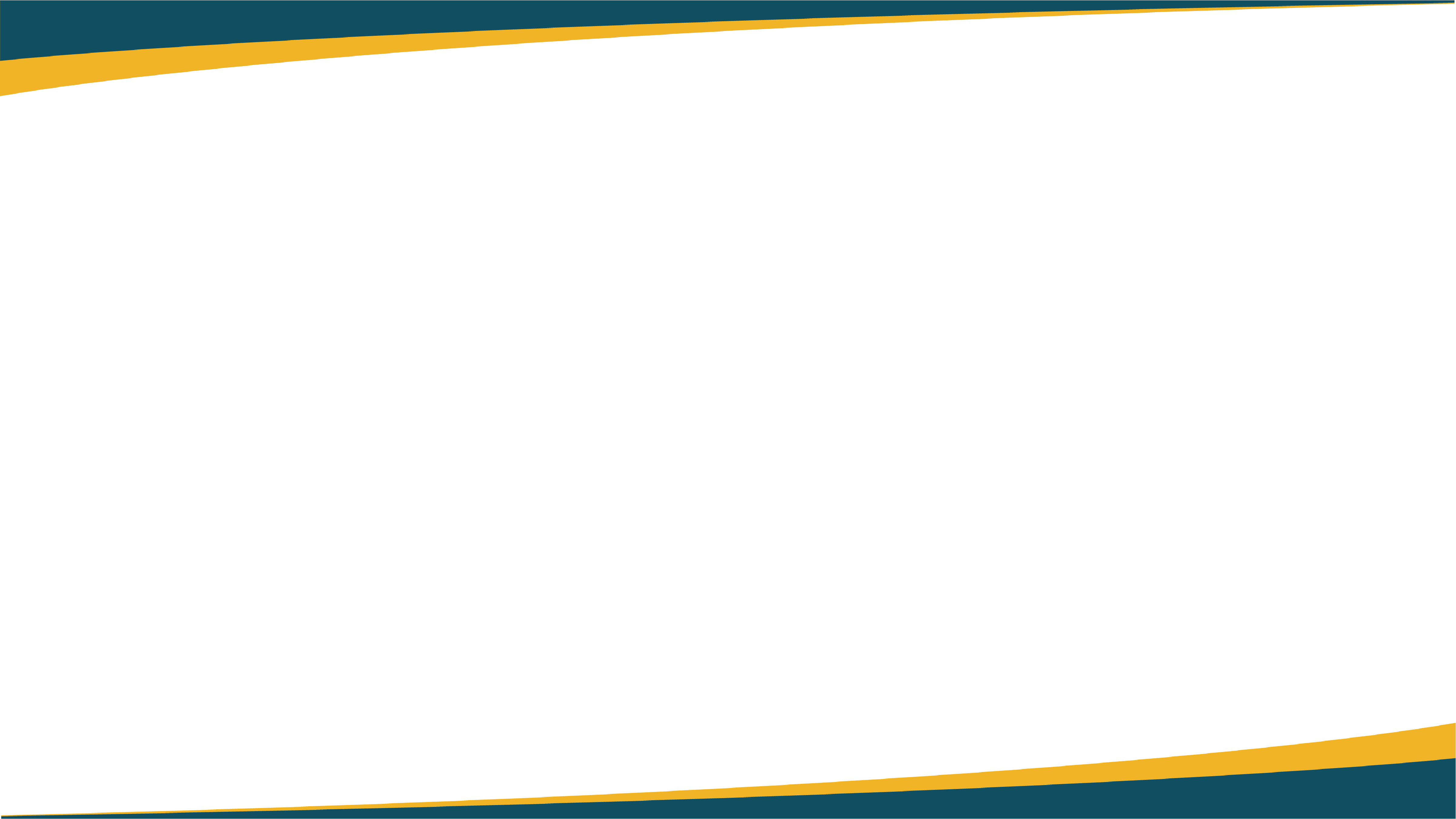 Who Is HFI?
[Speaker Notes: The biggest benefit of the HFI approach is that it focuses on the root causes of a student's struggles, not just the visible issues like poor attendance or suspensions. By addressing a family's deeper needs, we can improve their situation and help break the cycle of poor school performance for the child.]
The Helping Families Initiative): A School/Community Collaboration
The Helping Families Initiative (HFI) unites schools, law enforcement, and community efforts to support families. 

HFI aims to prevent crime by helping families function better, improving children's well-being, and enhancing educational outcomes.

The main focus is early intervention for at-risk students to keep them from entering the juvenile or criminal justice system.
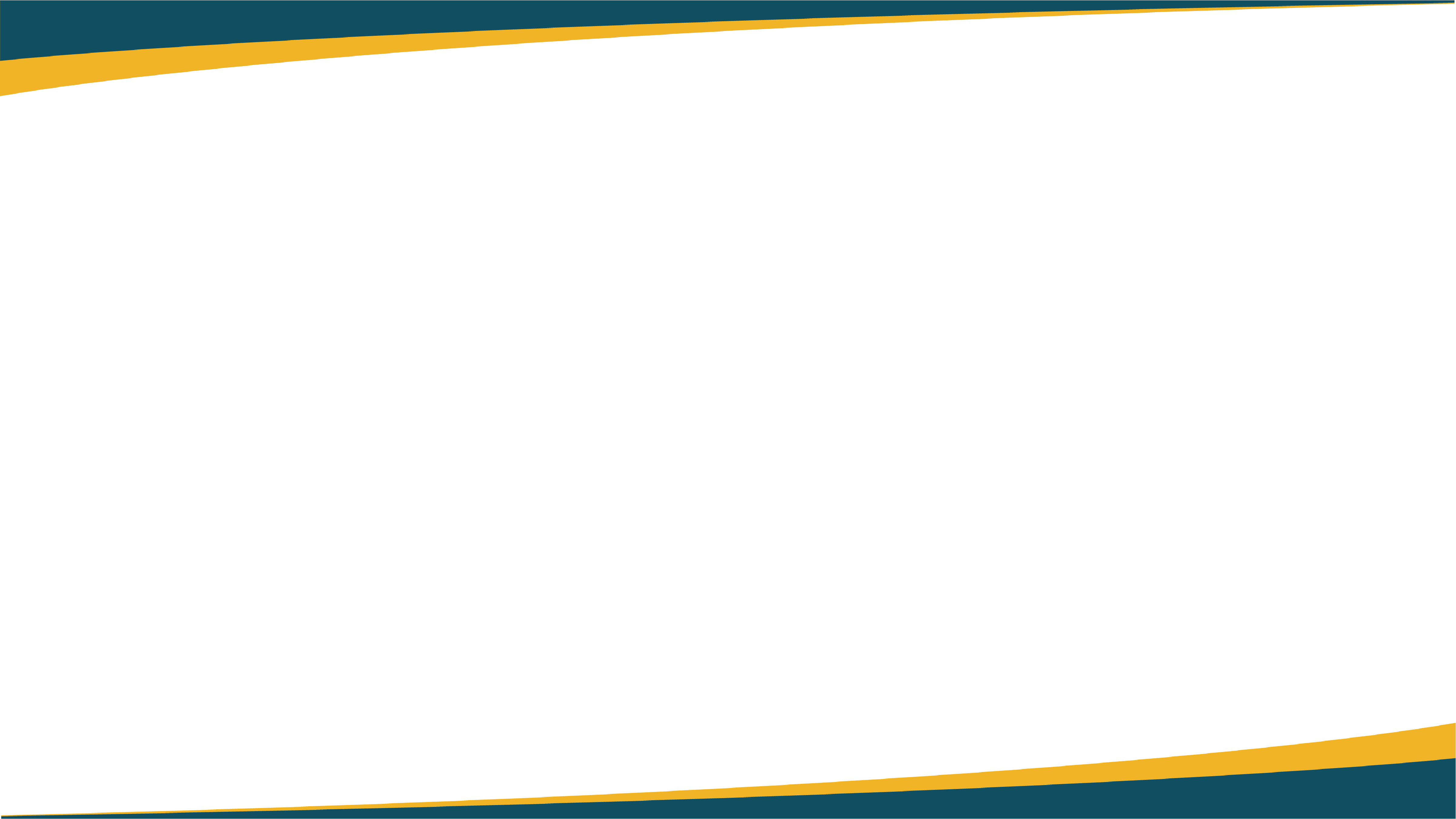 “Making Alabama’s Education Laws Benefit Everyone”
[Speaker Notes: Gov. Kay Ivey signed the Creating Hope & Opportunity for Our Students’ Education (CHOOSE) Act into law (Creating Hope and Opportunity for Our Students’ Education Act of 2024). This plan will not only work for Alabama families – it will work for the state and will be effective and sustainable for generations to come.]
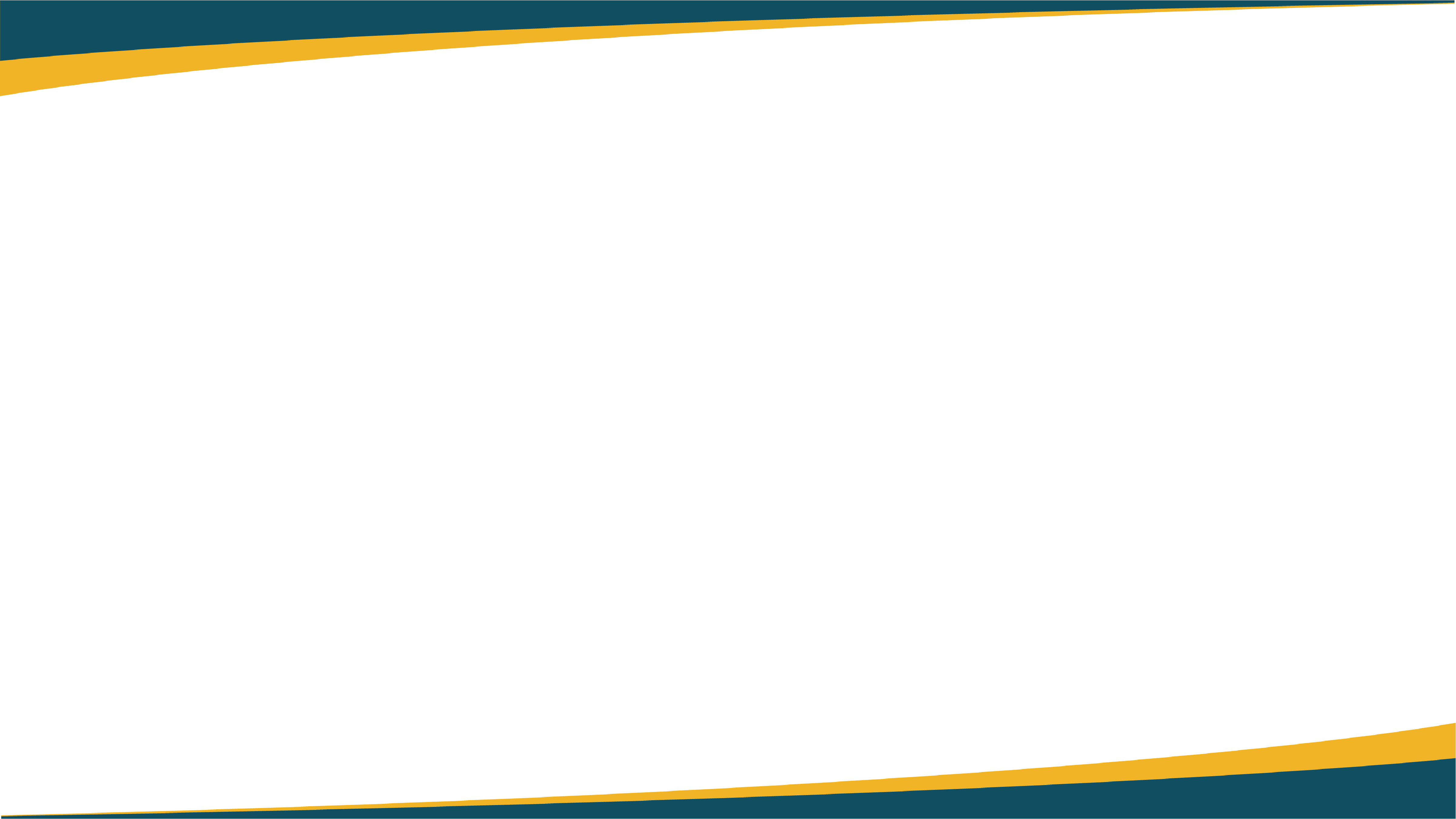 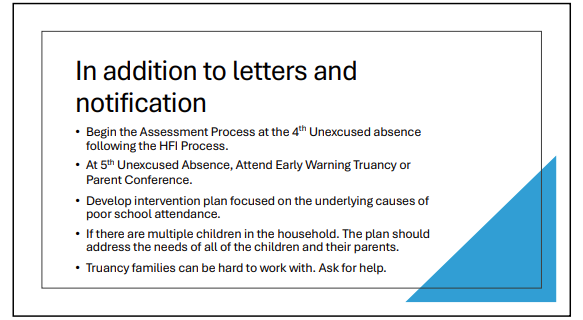 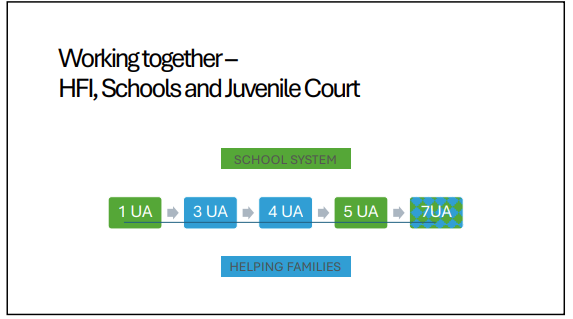 [Speaker Notes: Ala. Code §16- 28-16(1975) Act 2001-344, p. 446, §1
Quantity: The combined letters (Assessment/Alert Letters) for scholars who qualified according to State guideline os (11,654) for scholars qualified to receive Assessment and Alert Letters - for scholars: Alert (]
2023-24 MEASUREABLE OUTCOMES
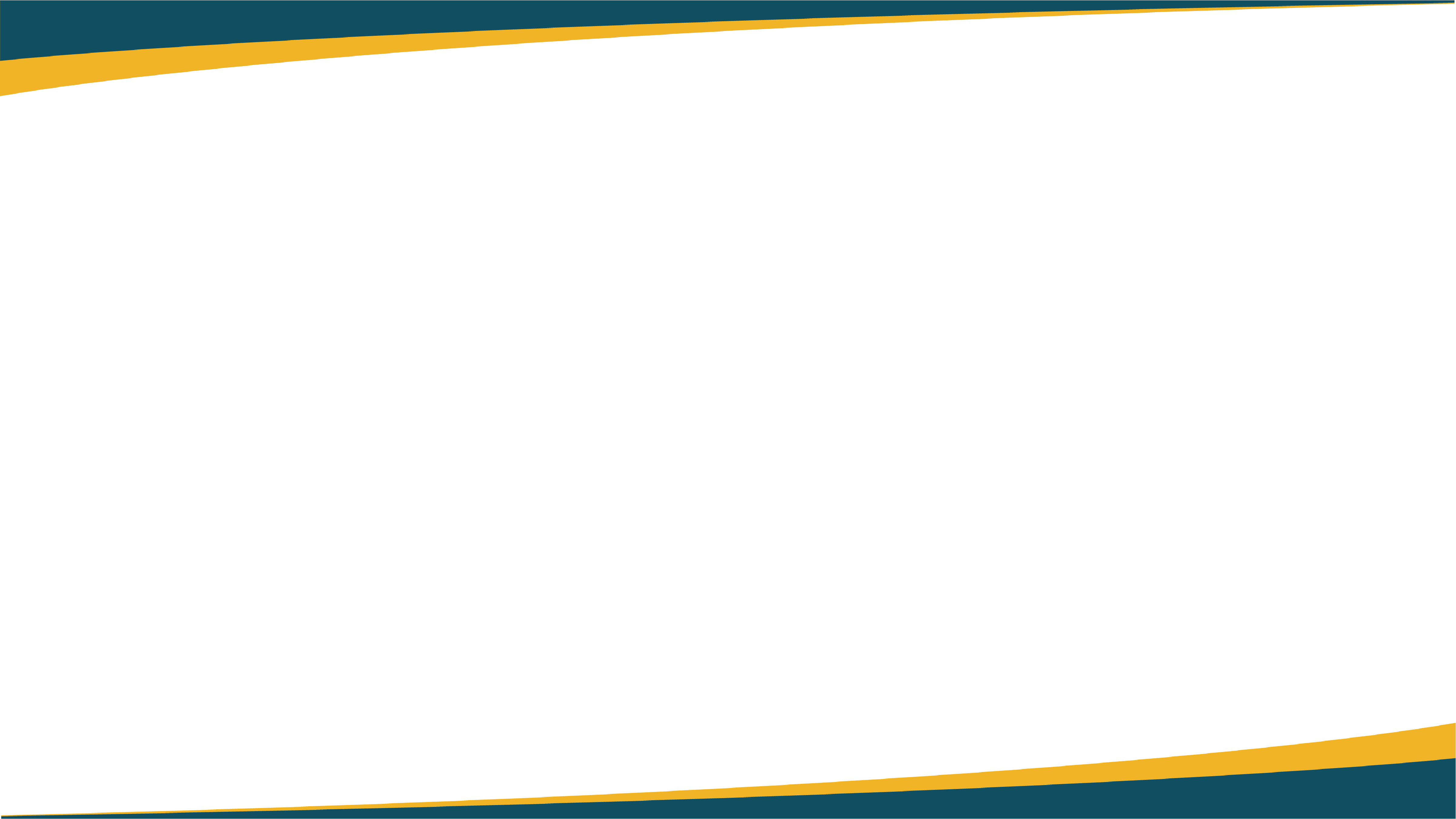 HFI provided critical wraparound support services for 2,383 students and their families. ​

Of these, 149 were experiencing homelessness. With support from HFI, 69 Families have successfully acquired temporary or permanent housing. ​
Affordable housing is a national crises and limits, affecting millions of people. With rents going up and wages staying the same, many families are finding it hard to afford a safe place to live. It's not just an economic issue but a moral one, demanding immediate action from both the government and private sectors to ensure everyone has access to safe, affordable housing
[Speaker Notes: Without addressing the local issues impacting BCS’s most vulnerable student population, their academic performance, behavior, and school attendance would be at even greater risk.]
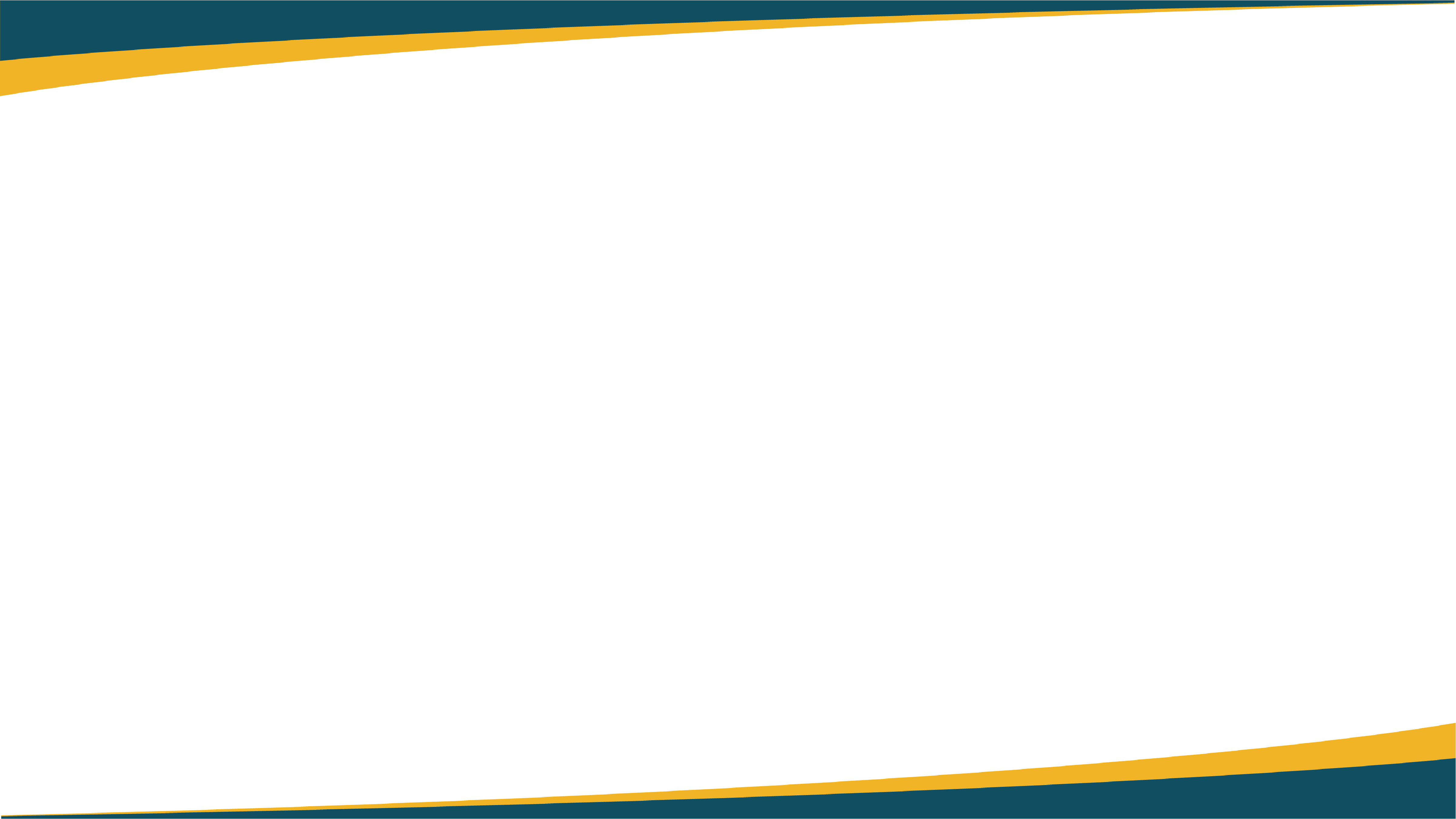 2023-24 
BCS Attendance Data
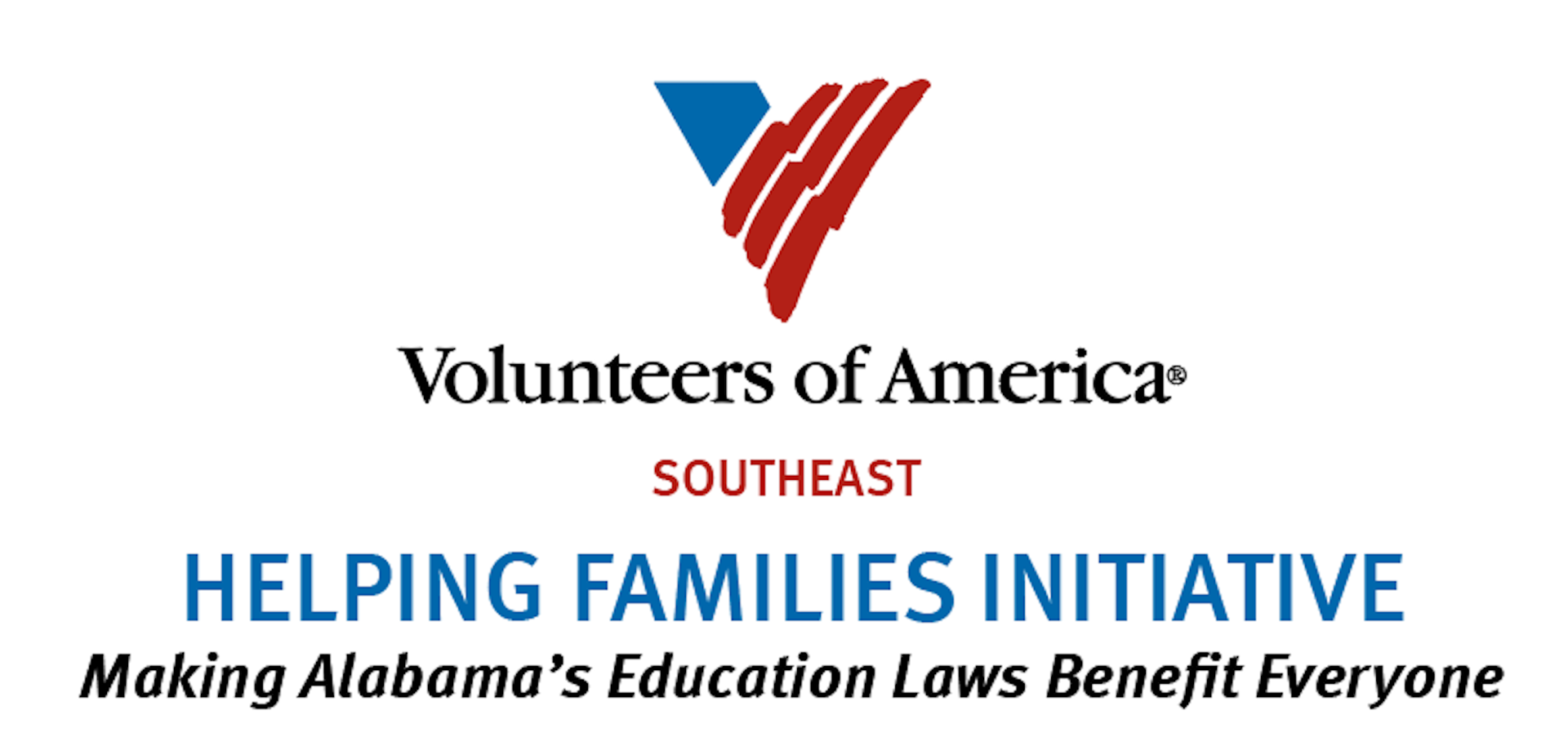 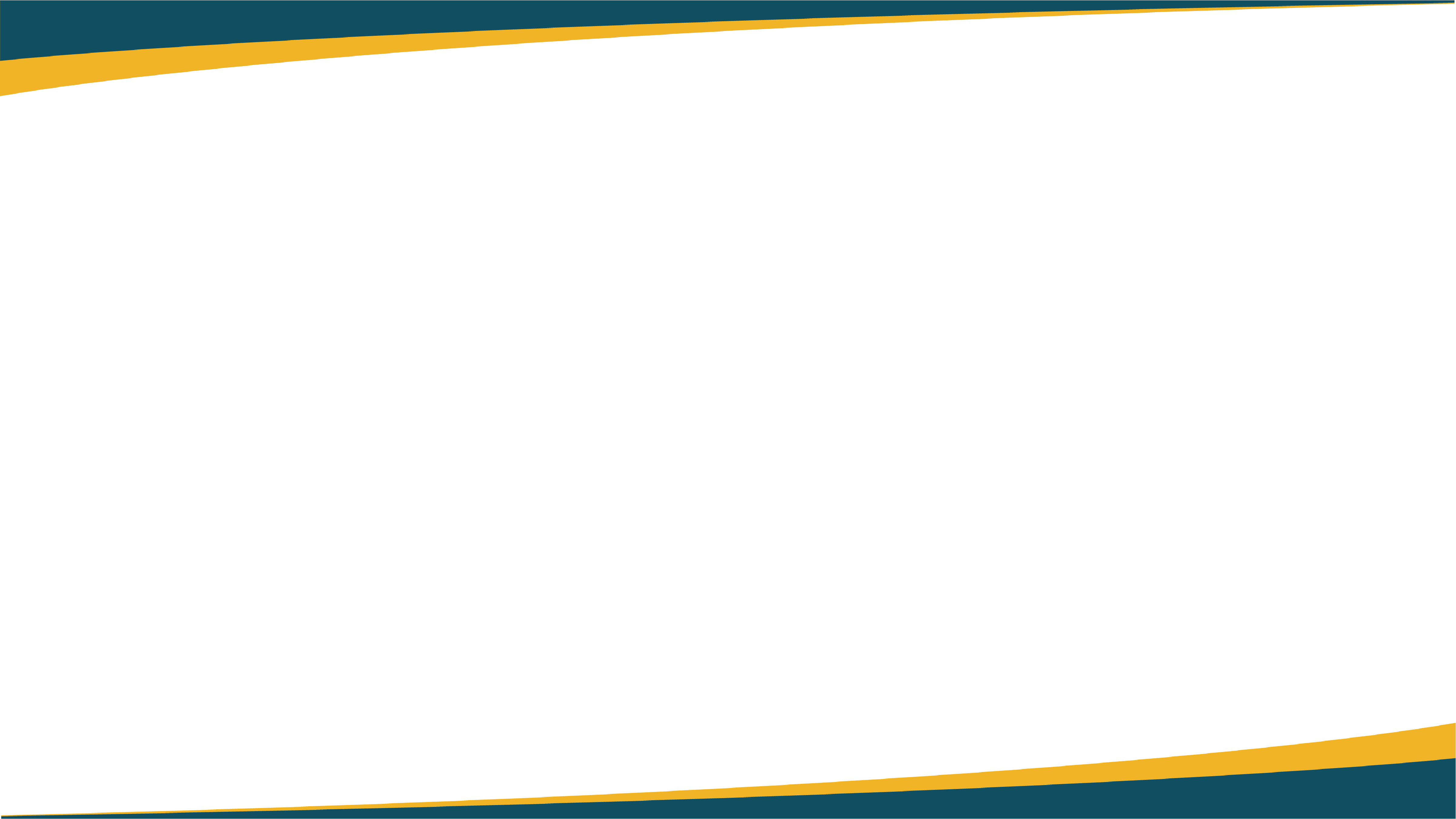 BCS DATA REPORTED
ALL ABSCENCES LISTED IN POWERSCHOOL
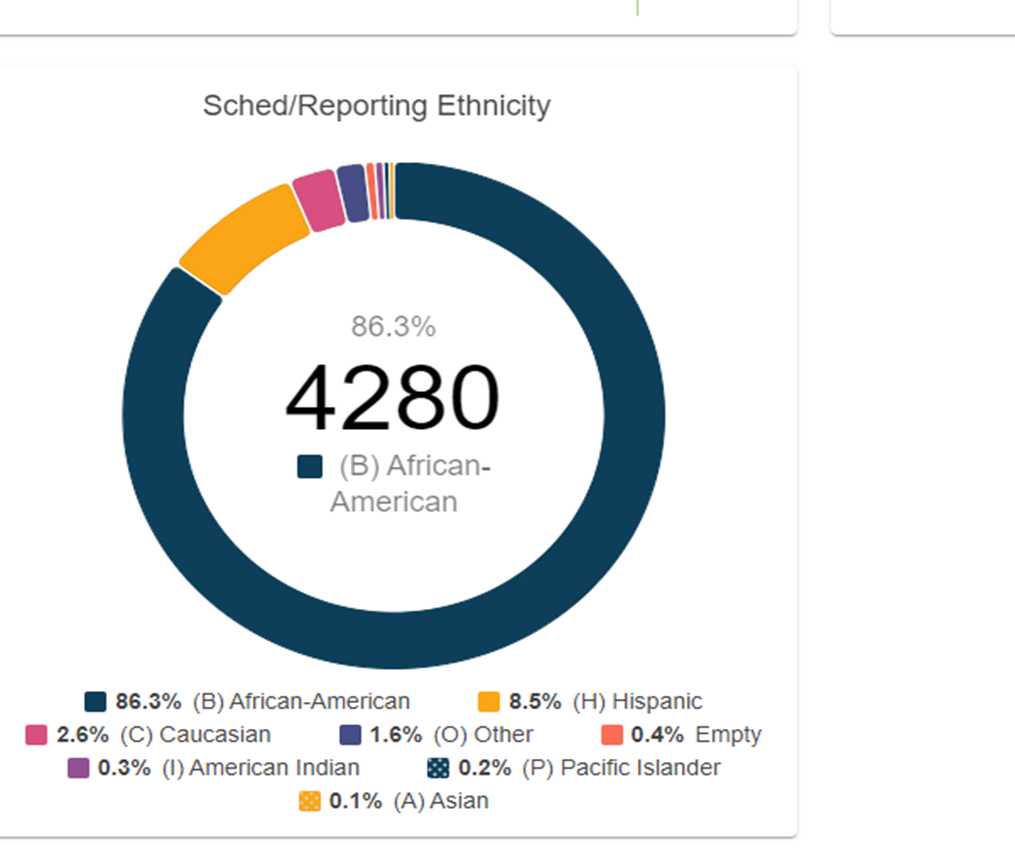 [Speaker Notes: UNREPORTED DATA: 4,477  (COMBINED DATA: EPORTED/UNREPORTED: TOTAL 8757)]
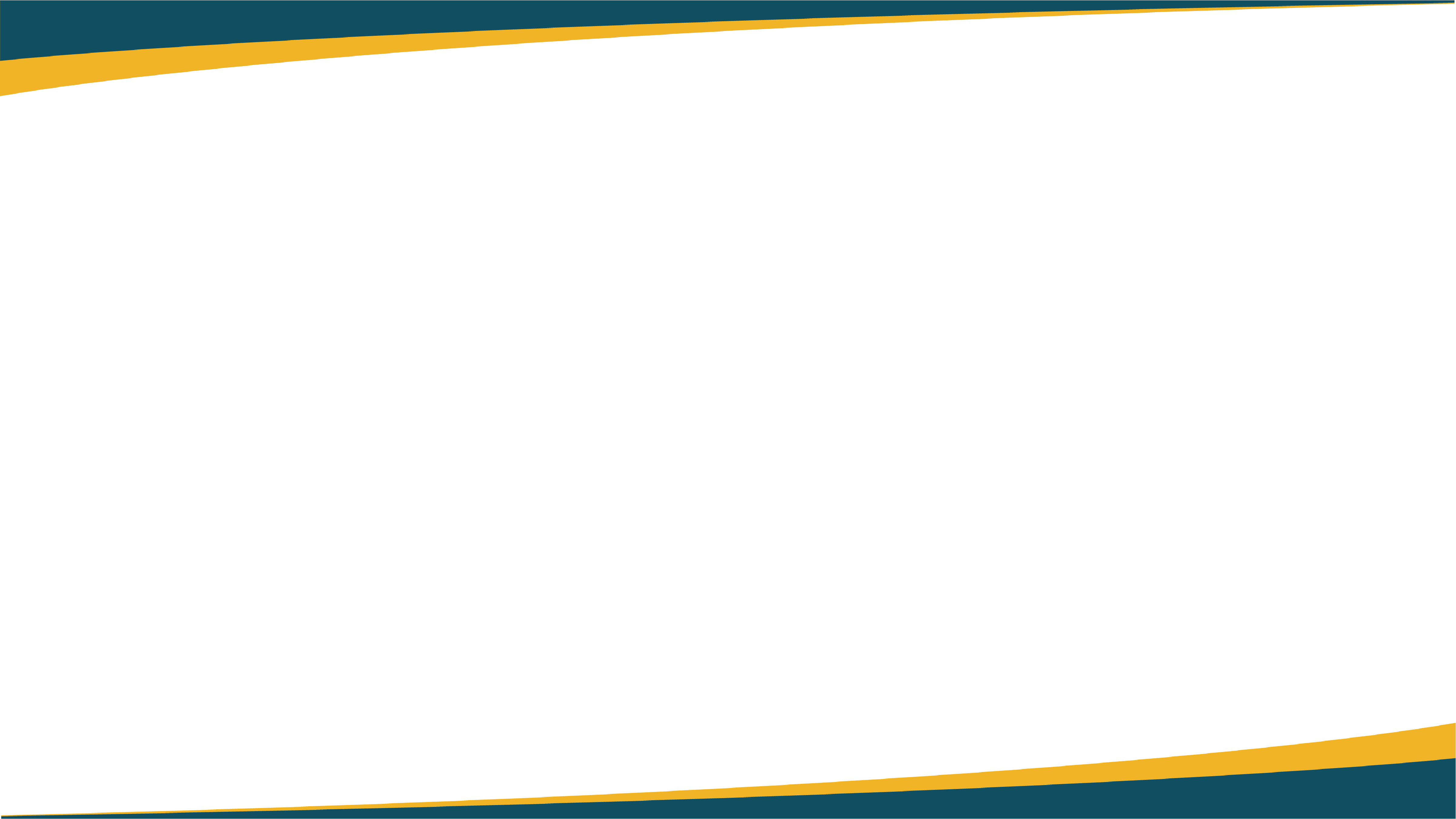 23-24
# REPORTED BY SCHOOLS
81
# IDENTIFIED BY HFI
68
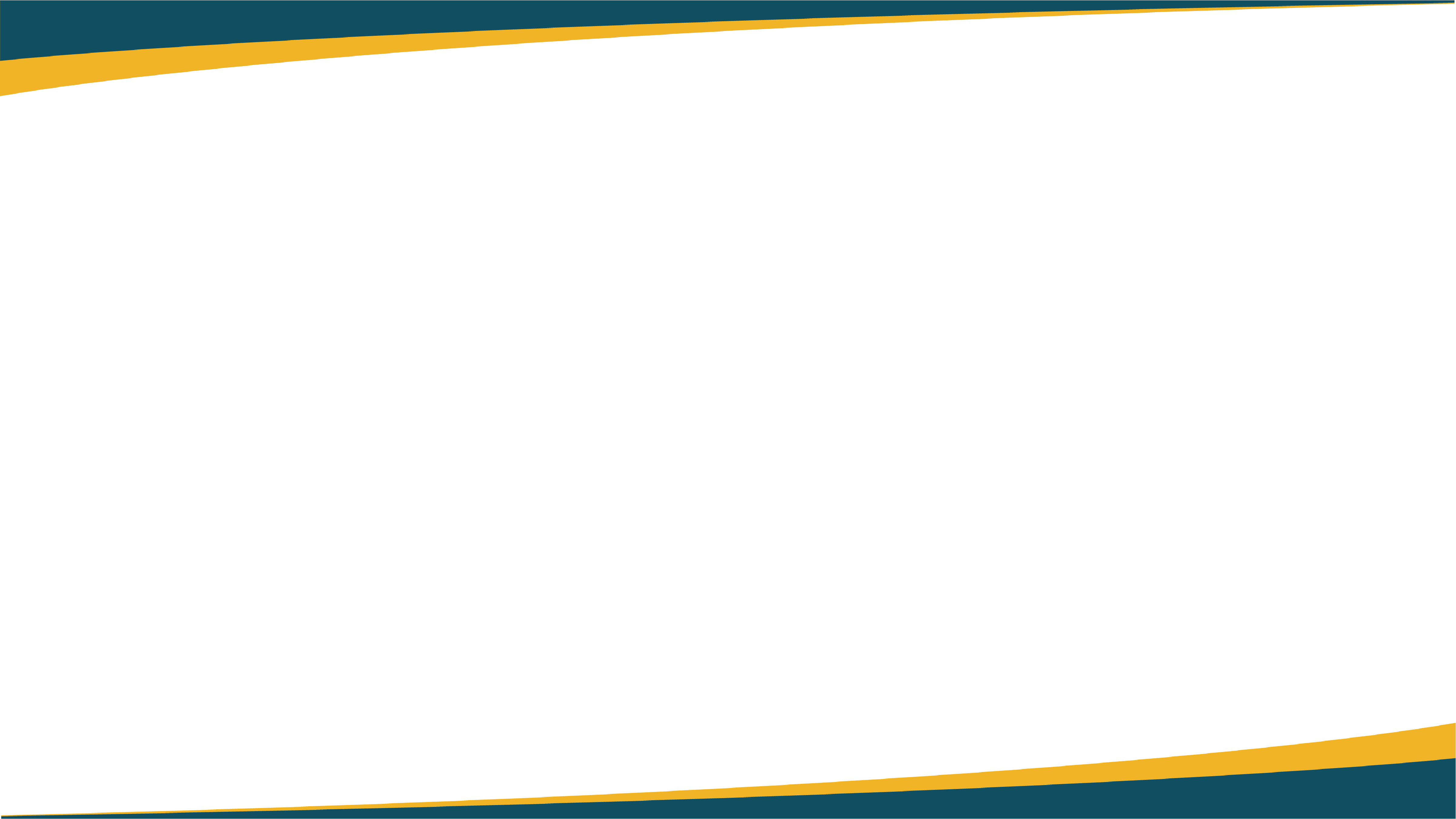 23-24 HFI SERVICES PROVIDED
# Of Services Provided
3228
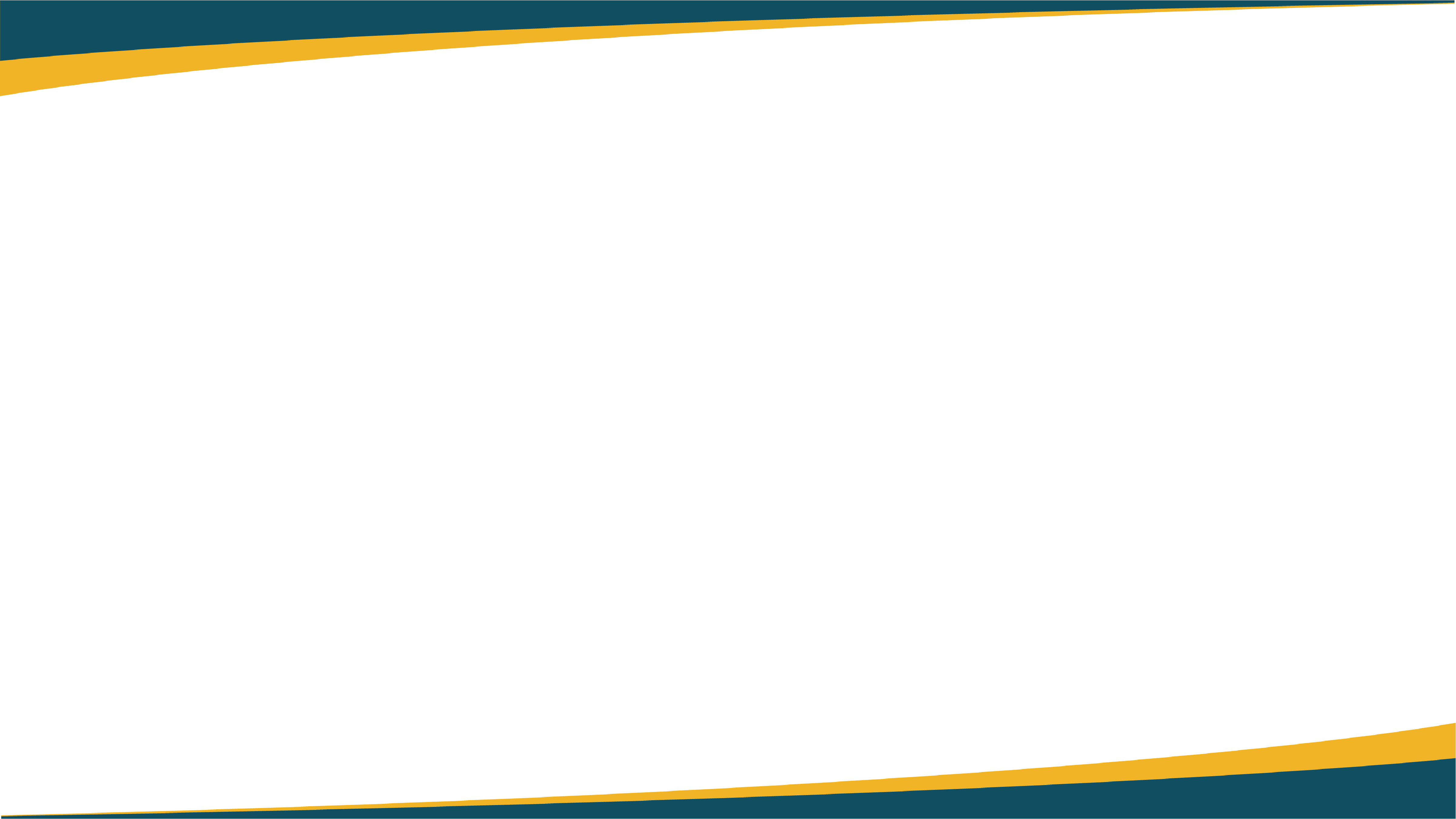 EARLY WARNING
22-23
# EW REPORTED: 1290/325
23-24
# REPORTED BY FC - 81
[Speaker Notes: UNREPORTED #874]
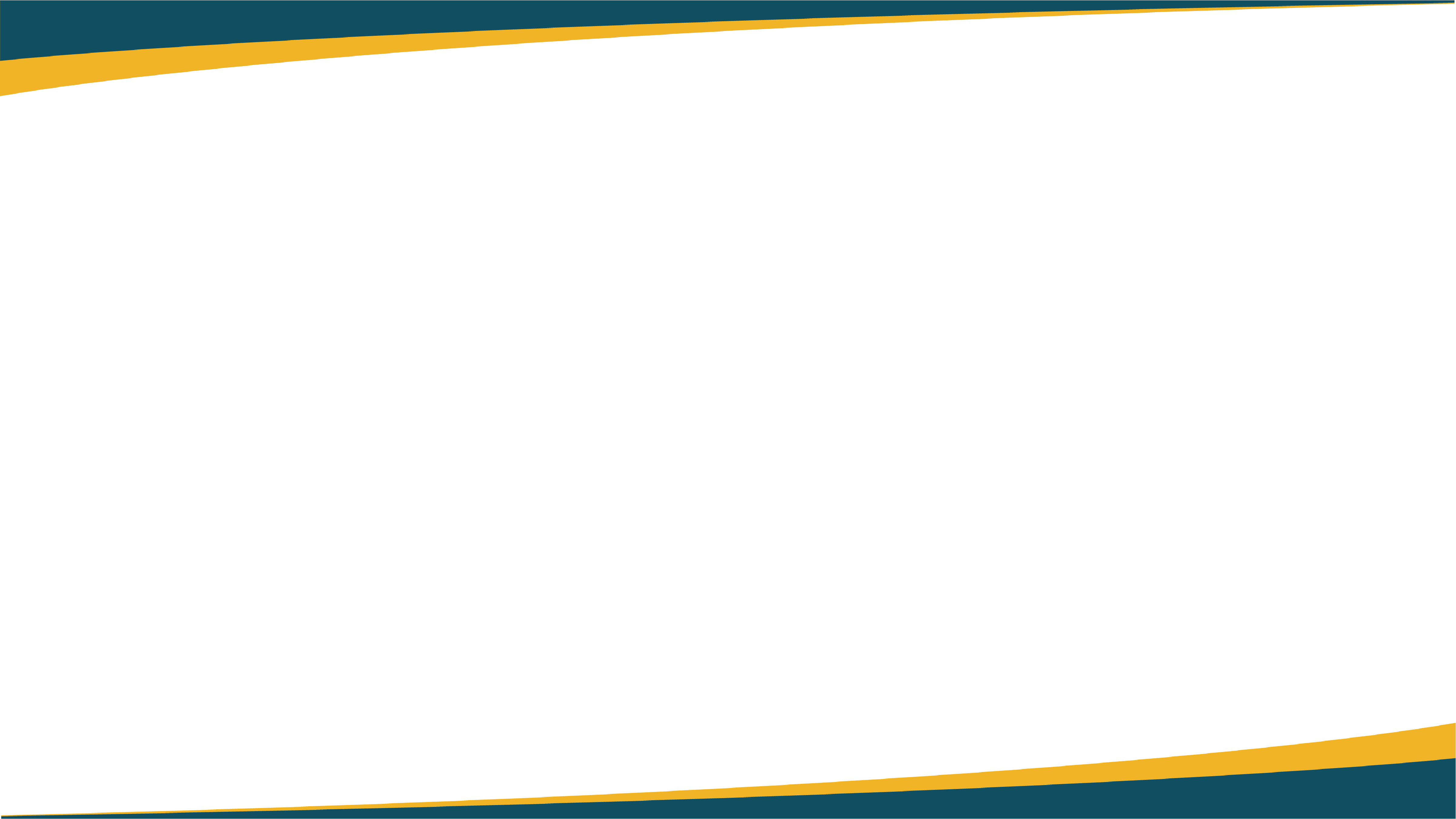 BEHAVIOR RELATED INCIDENTS
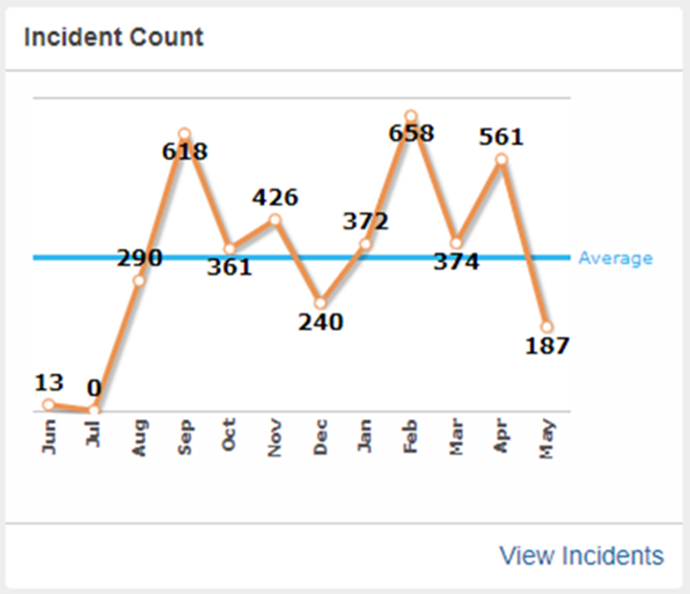 UNREPORTED DATA
***
23-24                 
# REPORTED BY SCHOOLS
12 – Class 1
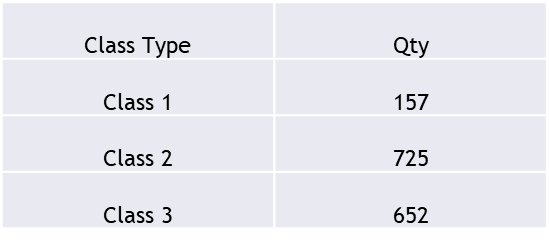 POWERSCHOOL DATA  TIME STAMPED 5/15/2024
[Speaker Notes: UNREPORTED #992]
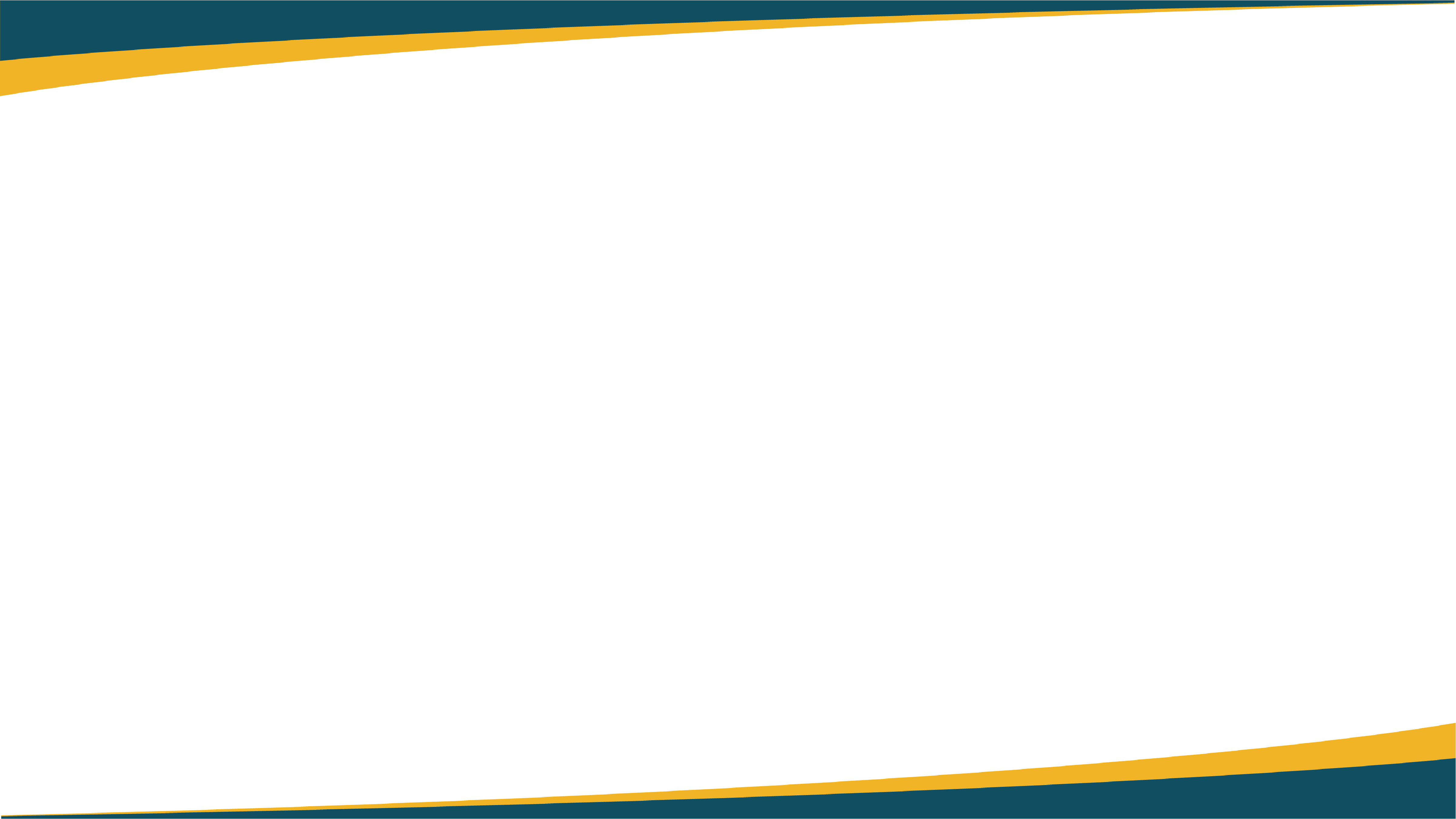 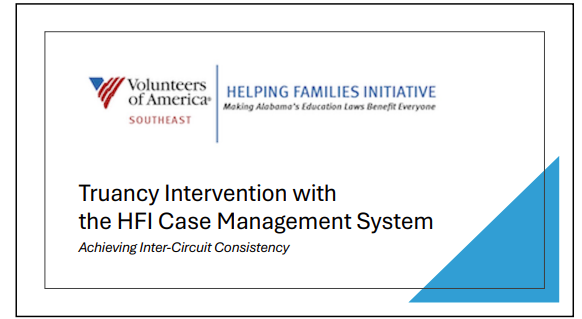 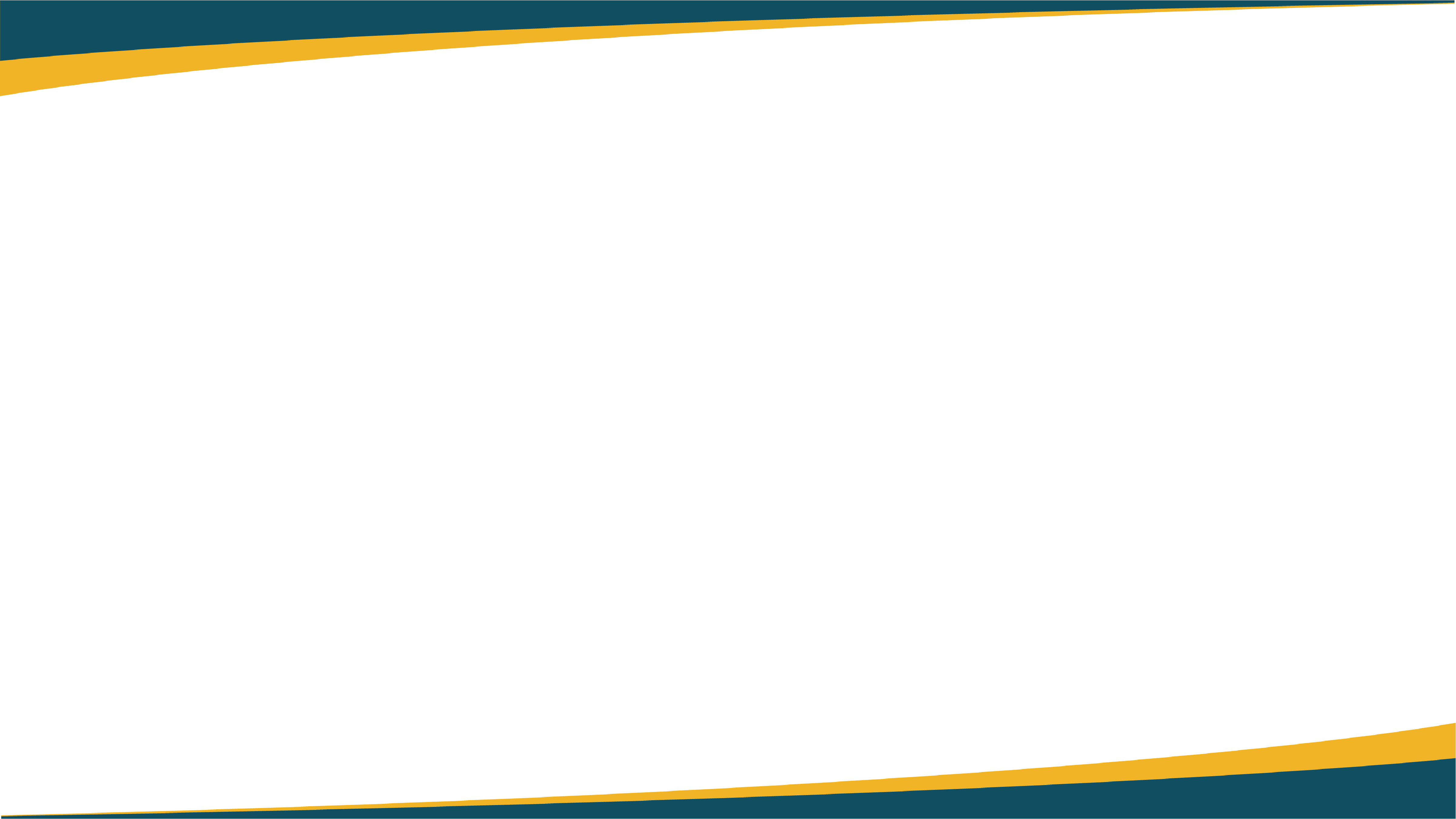 HOW DOES HFI HELP?
[Speaker Notes: (5) HFI links families to resources that support family well-being and boost student behavior and academic involvement.
(4) HFI gathers information, conducts home assessments, and provides personalized support to help students and families before problems occur.
(3) HFI detects warning signs, finds root causes, and empowers families for lasting success! 
(2) HFI addresses chronic absenteeism, offers support services, and provides crisis intervention and case management for families
(1) HFI partners with the District Attorney's office. Alabama law requires parents to ensure children aged 6 to 17 attend school regularly and b]
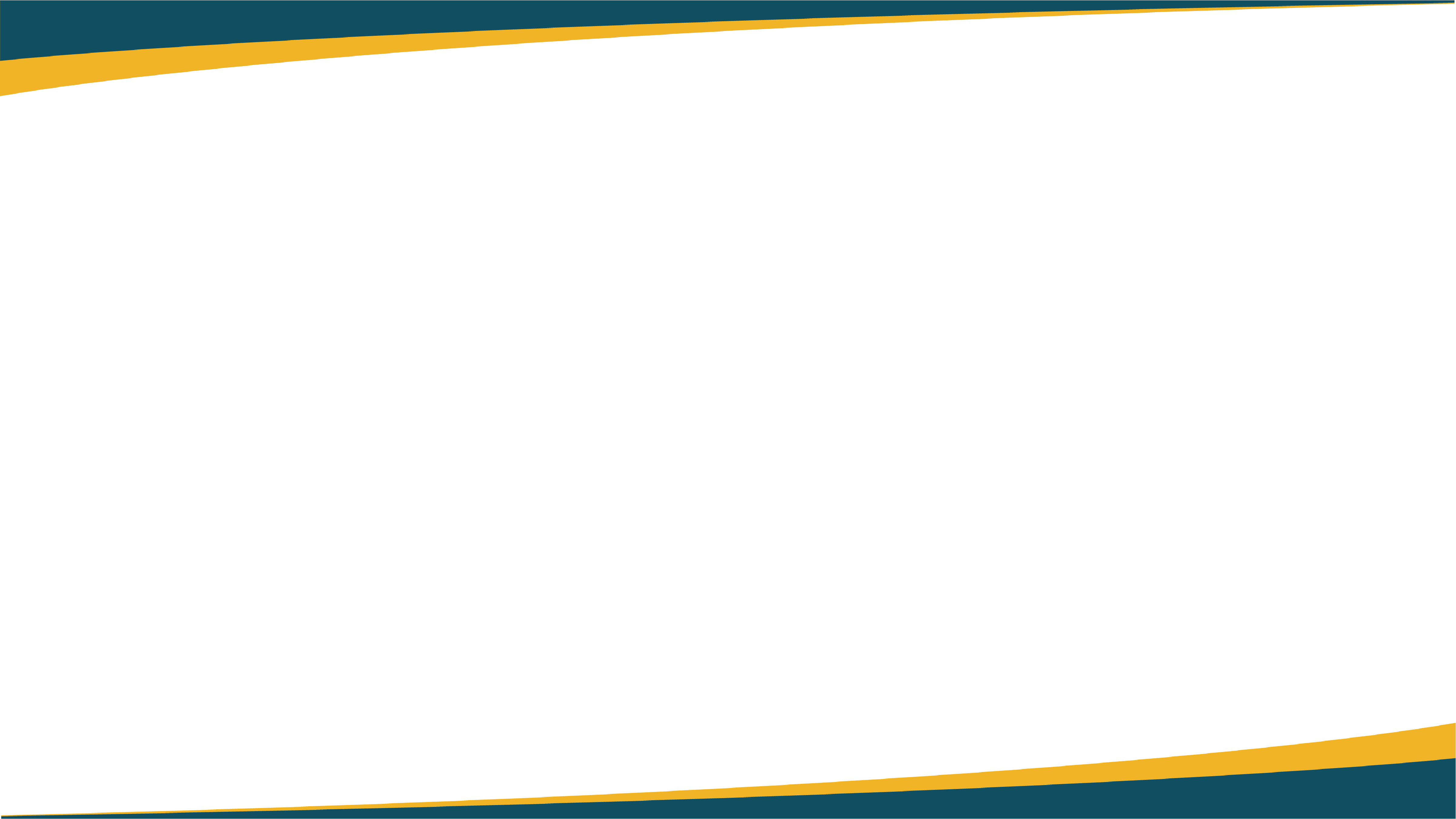 Who Is HFI?
[Speaker Notes: The biggest benefit of the HFI approach is that it focuses on the root causes of a student's struggles, not just the visible issues like poor attendance or suspensions. By addressing a family's deeper needs, we can improve their situation and help break the cycle of poor school performance for the child.]
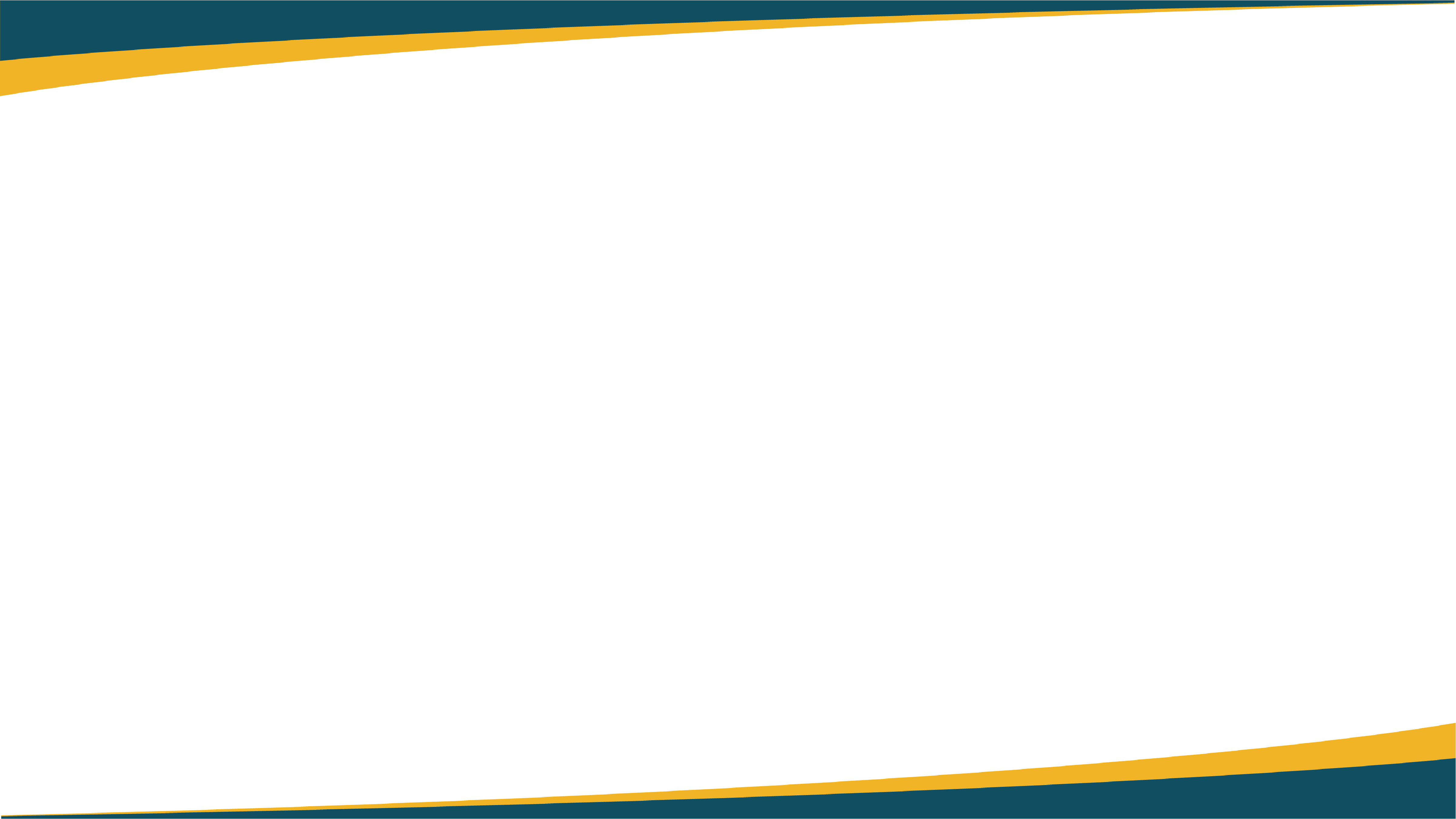 BCS REQUEST FOR SERVICES
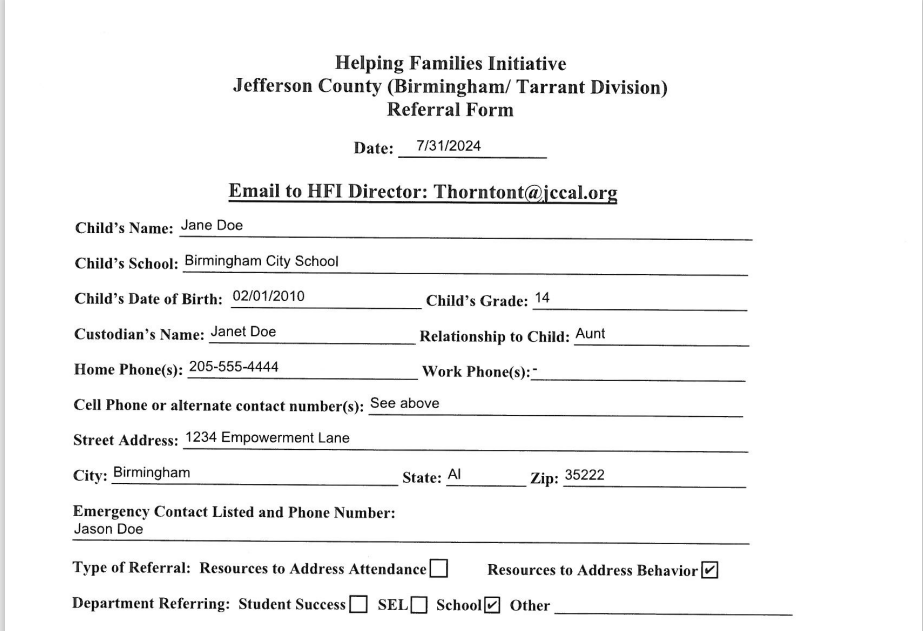 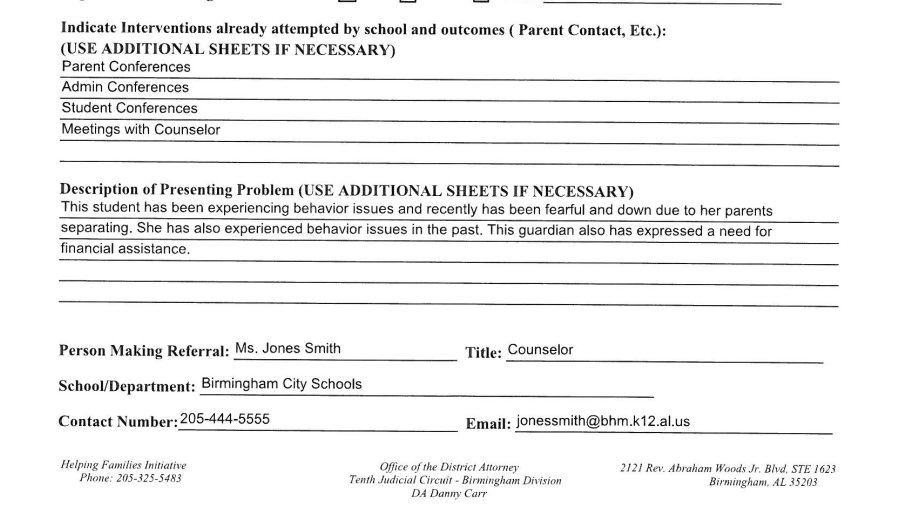 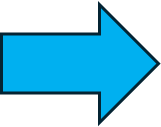 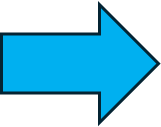 [Speaker Notes: A new 2024-25 procedure is in place for service requests directly from BCS family members. The highlighted arrows are essential for sharing results following intake and HFI assessments, ensuring school representatives, school/district liaisons, if applicable  are notified immediately.  Needs identified may vary, utility assistance, clothes, food donations, legal,]
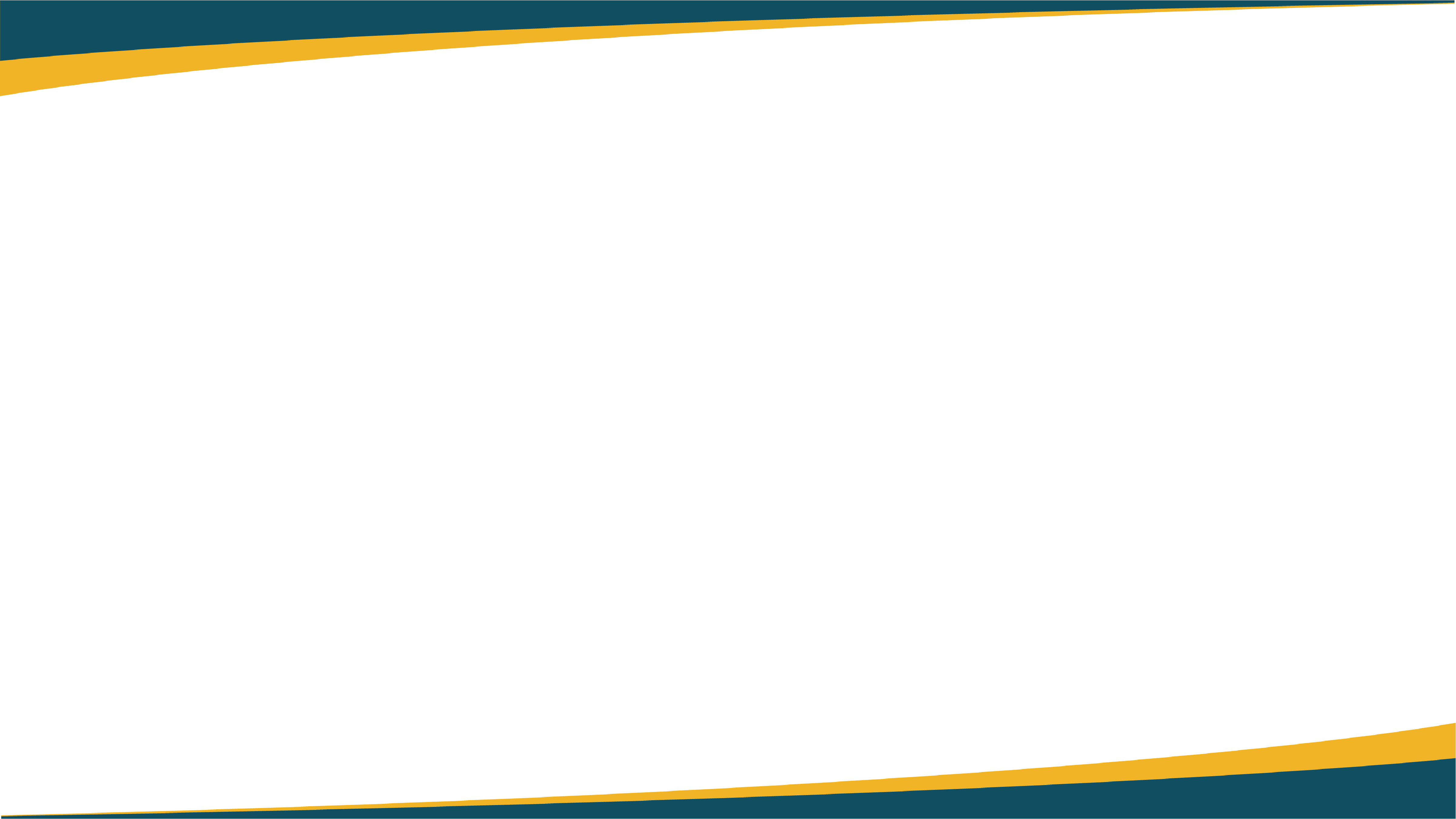 HFI Internal  Assessment
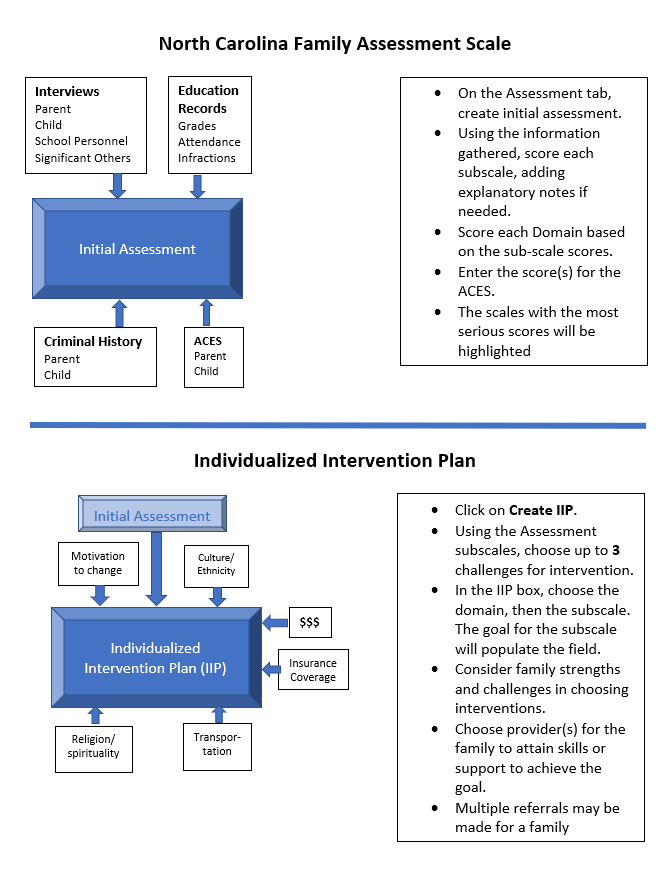 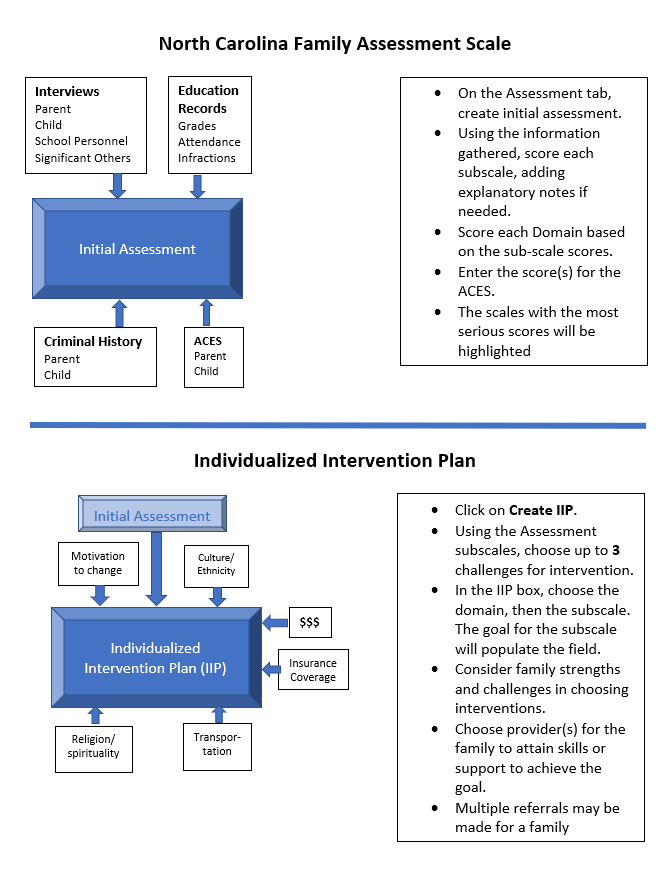 [Speaker Notes: HFI STRUCTURED PROCESS:   TRIGGERING – ENGAGEMENT – ASSIGN CASE OFFICER AND CONDUCT FAMILY ASSESS,EMT – INTER-AGENCY TEAM/INDIVIDUAL INDUALIZED PREVENTION – RFERRRAL/REQUEST FOR SERVICES –FOLLOW-UP FAMLY ASSESSMENT]
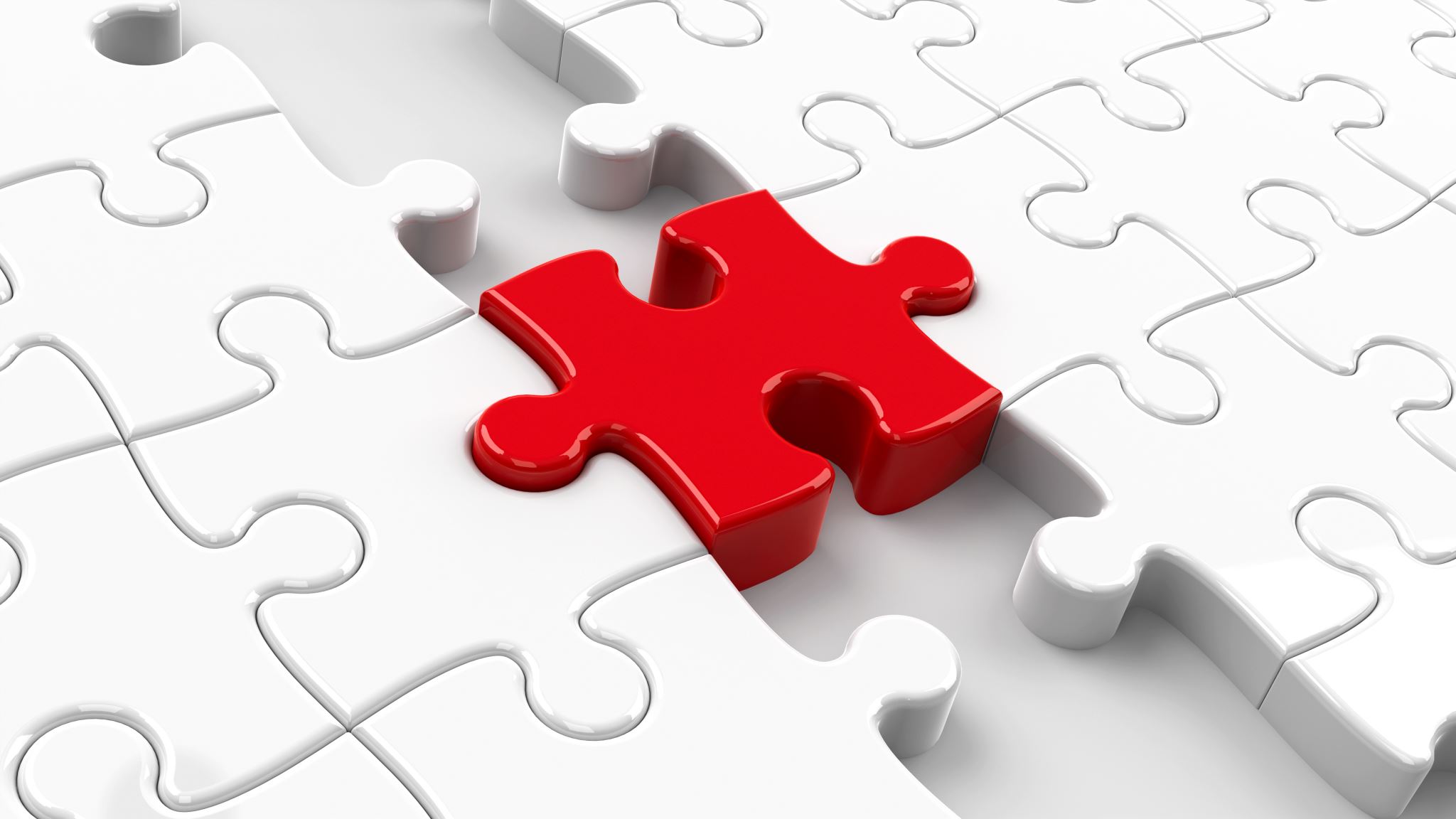 Collaboration thrives where common goals align, trust is built, and every voice is valued—together, we achieve what no one can accomplish alone."
[Speaker Notes: Our collective strength comes from having shared goals and respecting each other. When we work towards the same purpose, we use everyone's unique strengths. Building trust allows us to communicate openly, support each other, and solve challenges together. By valuing every voice, we encourage innovation and creativity.
Through this collaborative approach, we can overcome challenges and achieve more than we could individually. By staying united and committed, we can drive success and make a significant impact together.]
QUESTIONS